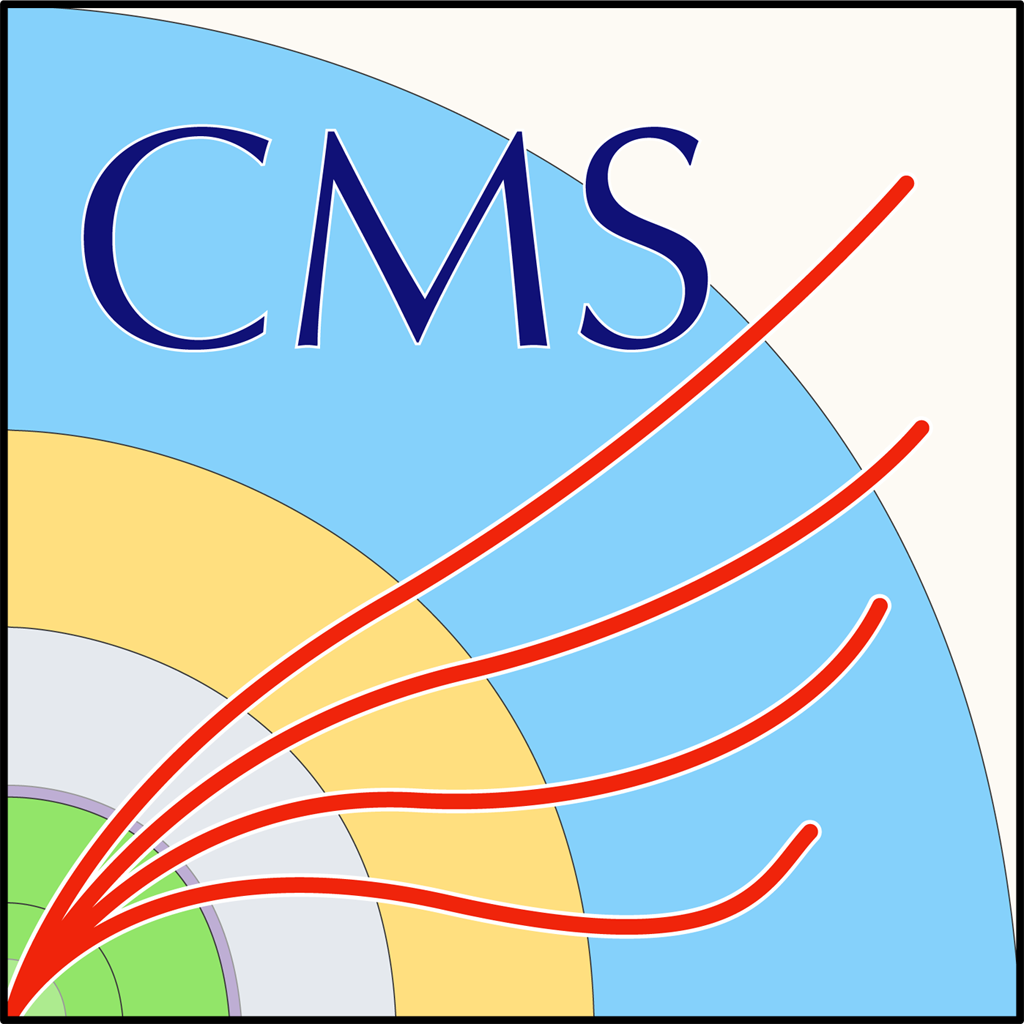 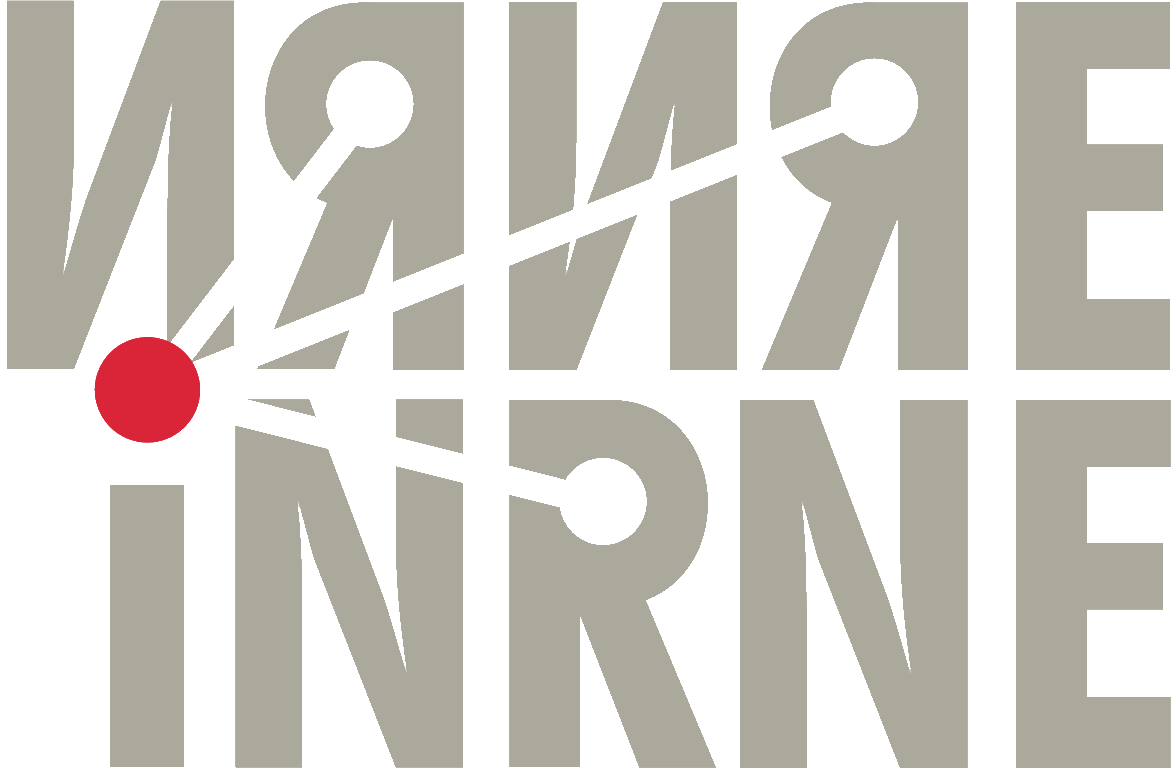 Analysis of the Radiation  Monitoring  System's Initial  Data from  the  GEM  Detectors at the CMS Experiment
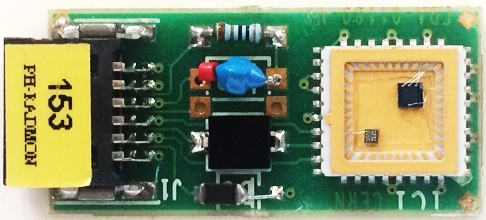 M. Misheva, P. Iyadjiev1, I. Vankov1, L. Dimitrov1, 
G. Mitev1, L. Ratchev1
on behalf of the CMS Muon Group
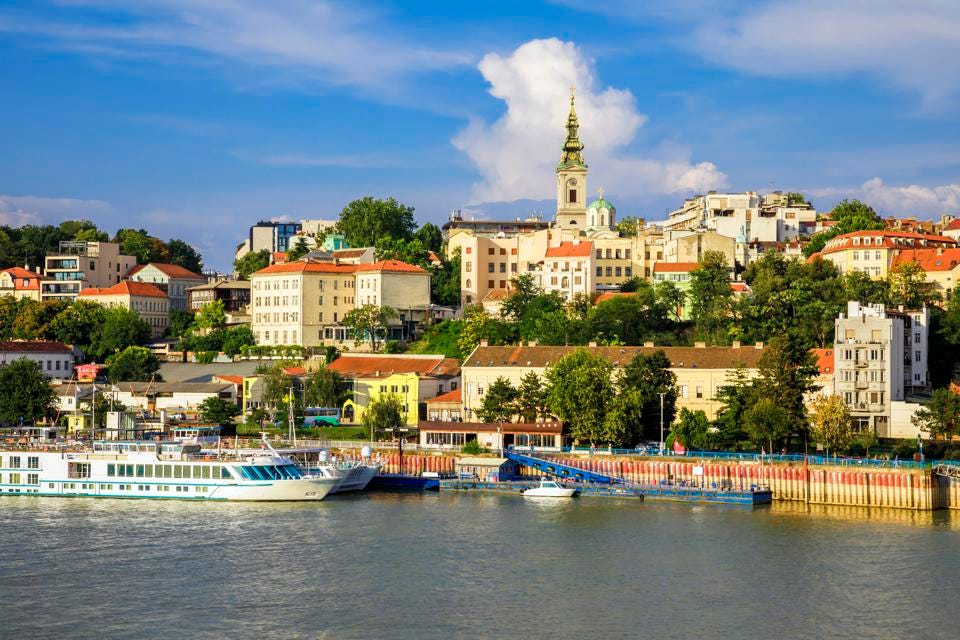 1 Institute for Nuclear Research and Nuclear Energy, BAS
BPU11 CONGRESS
11th International Conference of the Balkan Physical Union
28 August – 1 September 2022, Belgrade, Serbia
Outline
Challenges


GEM Detectors


Radiation Monitoring  System

	System structure

	Initial Data before RUN 3
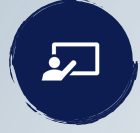 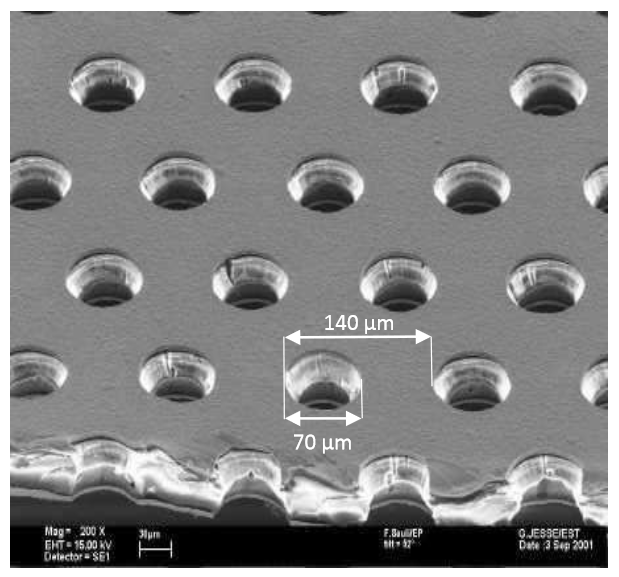 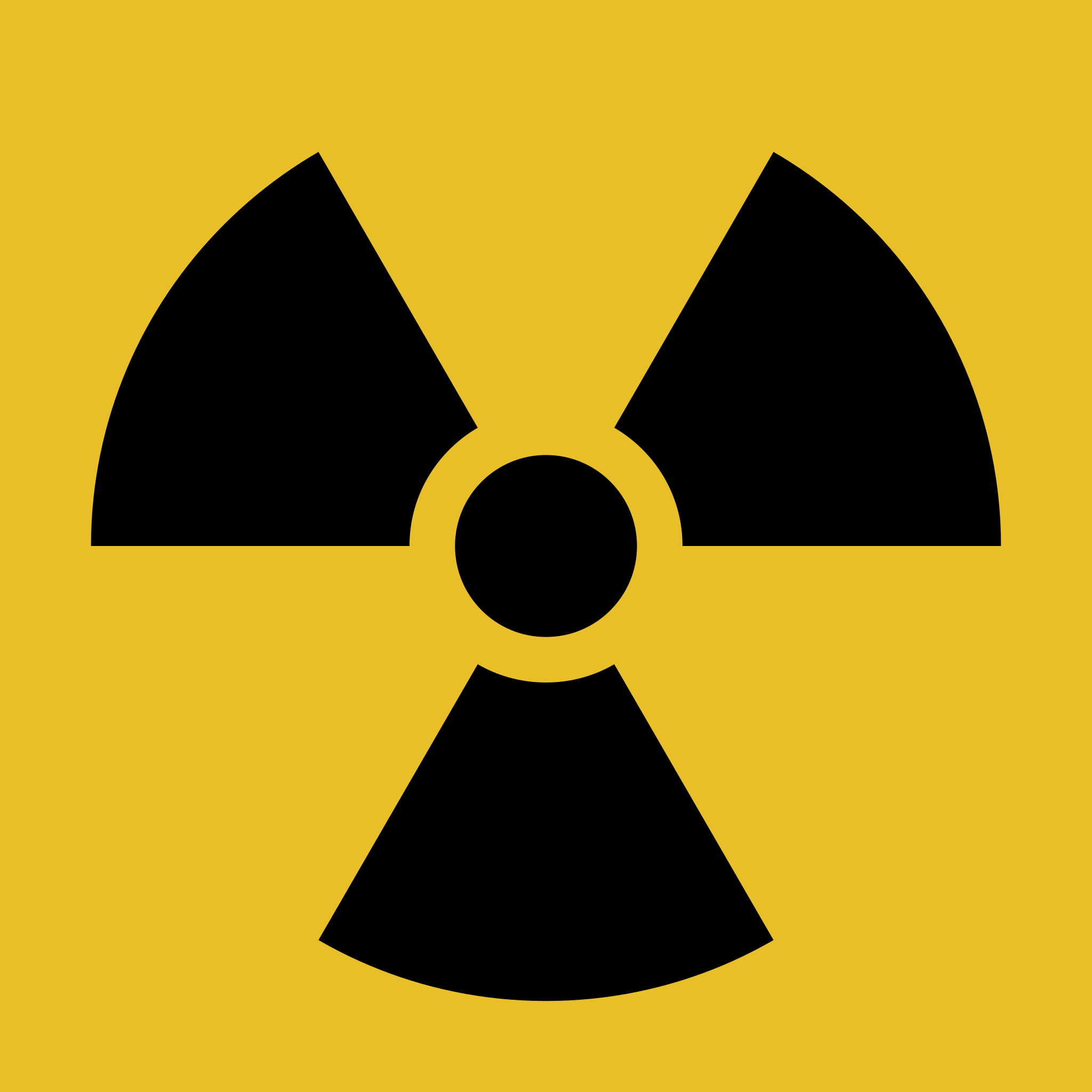 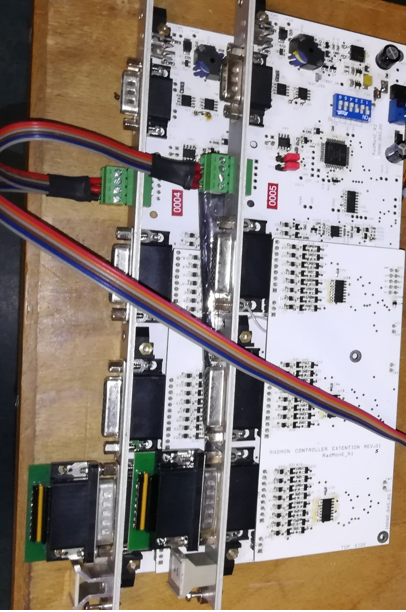 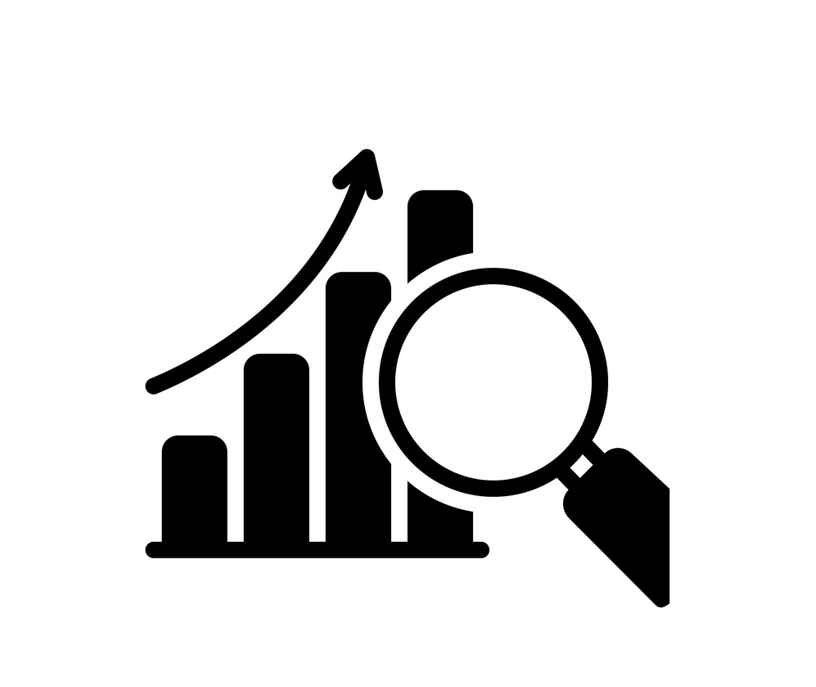 2
CMS Experiment	somewhere at the beginning of Long shutdown 2  (2019)
Electromagnetic calorimeter
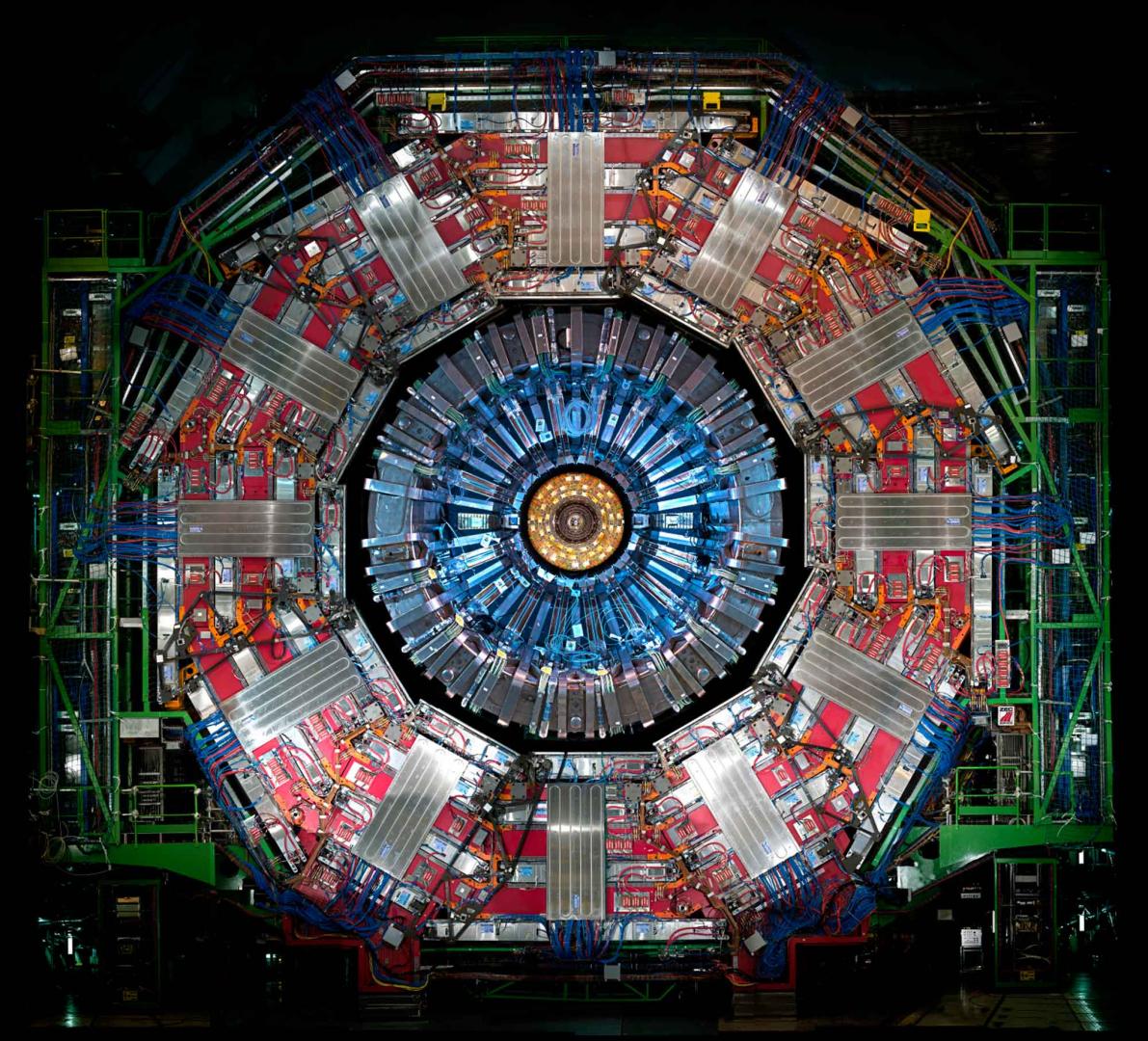 Tracker
Hadron Calorimeter
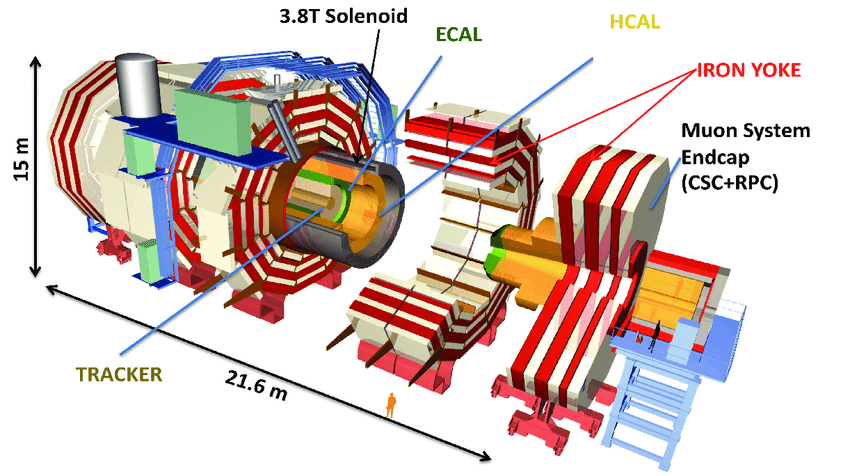 Magnet
Muon chambers
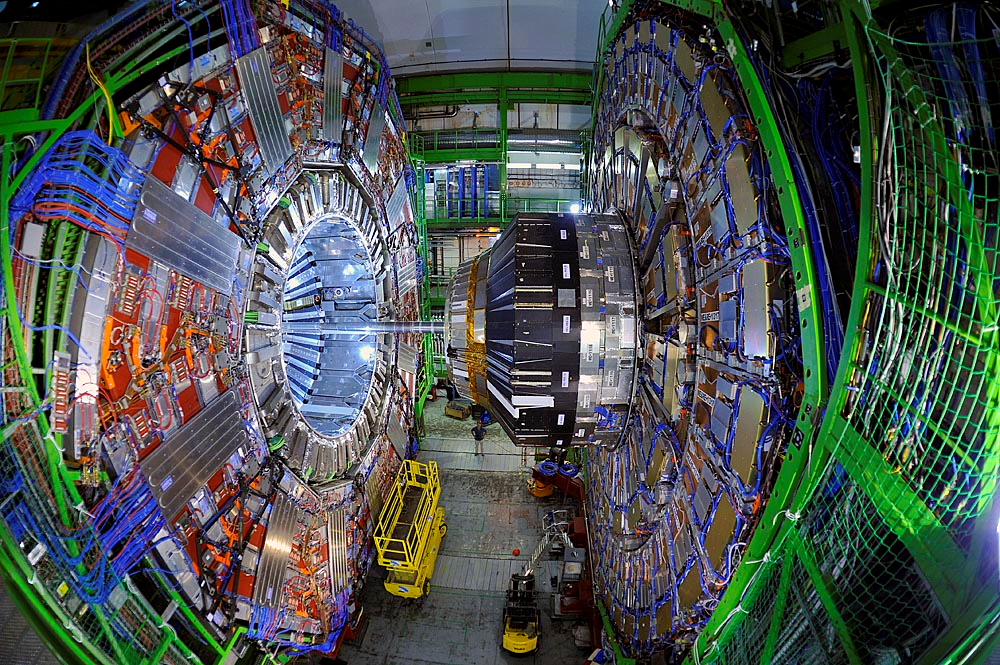 Endcap nose
CMS Muon System – 3 detection technologies

Drift tubes (DTs)
Cathode Strip Chambers (CSCs)
Resistive Plate Chambers (RPCs)
3
Barrel
Endcap
Challenges
We are here now
LHC (RUN 3) – instantaneous luminosity  close to  2x1034 cm-2s-1
HL-LHC (RUN 4 ….) – instantaneous luminosity  close to  (5-7.5)x1034 cm-2s-1
HL-LHC background – 5 x rates and 6 x total doses with respect to LHC 
Exceed the primary design tolerances of different components of the detectors - new assessment of the detectors electronics longevity, operation and performance
4
CMS Muon System goal – maintain excellent triggering, ID and measurement of muons during HL-LHC
CMS Forward Muon System Upgrade – Phase I
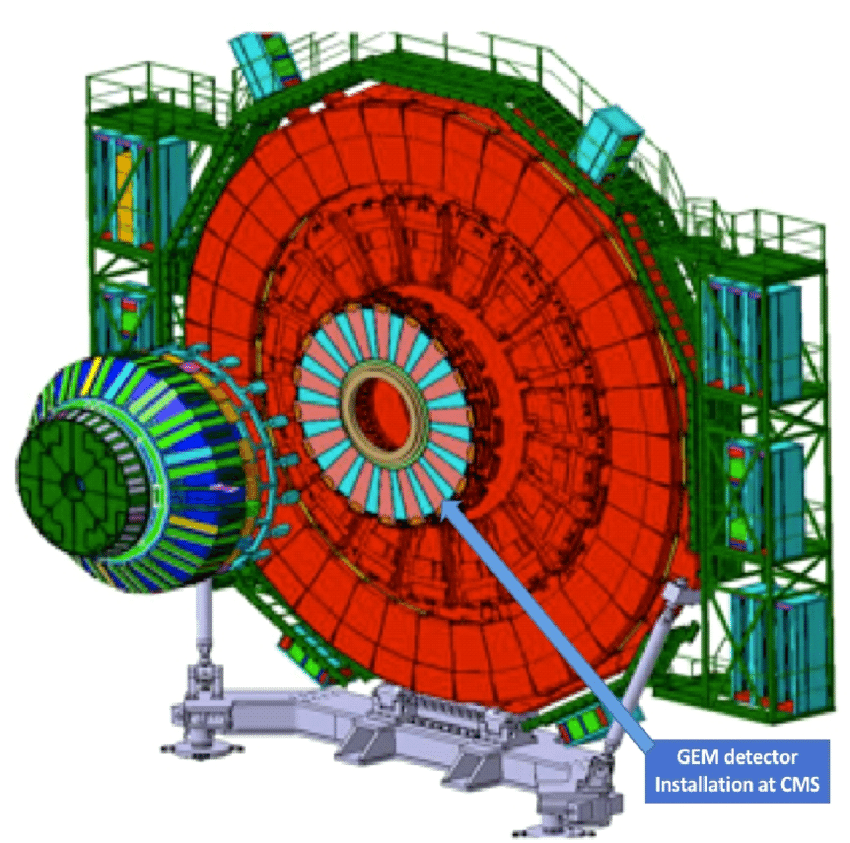 Barrel
Endcap
18 short & 18 long super-chambers (SCs) per endcap
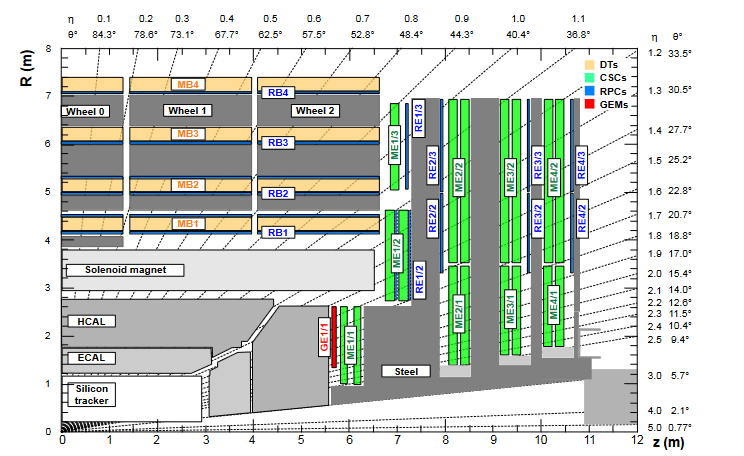 Muon endcap Station 1
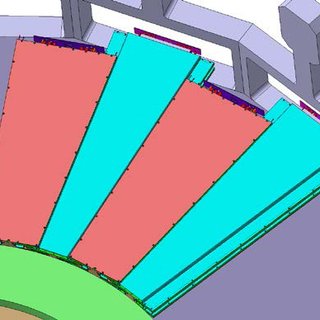 long
short
10o
long
}
}
Station 4
}
}
Station 3
Station 2
Station 1
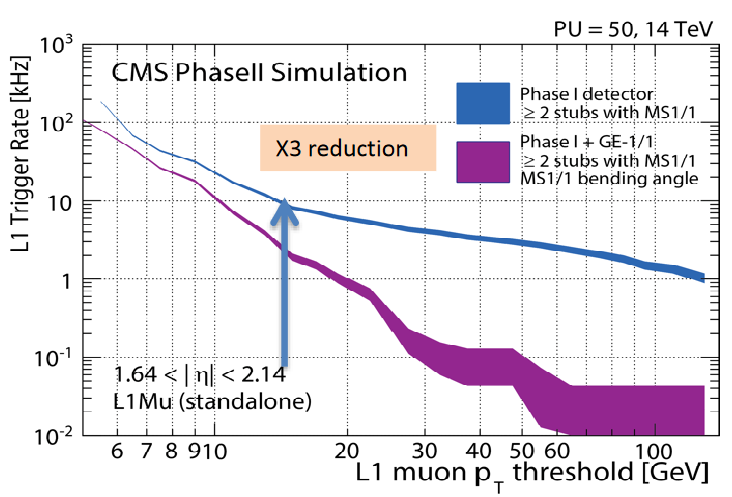 1 SC is made of 2 back to back trapezoidal-shaped triple-GEM detectors
Interaction Point
CMS endcap muon detectors:
CSC + RPC covering 0.9 < η < 1.6 
Only CSC covering 1.6 < η < 2.4
GE1/1 + CSC covering 1.55 < η < 2.18
GE1/1 are new forward muon detectors to handle together with CSC at Station 1 with the most difficult region - high background trigger and readout rates, and limited bending
5
GE1/1 detectors
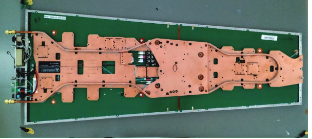 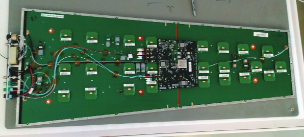 triple-GEM technology
cooling circuit installation
High rate capability, up to O(MHz/cm2)
Efficiency > 97%
Space (time) resolution ~ 300µm (8ns)
Gas mixture Ar/CO2  70/30
assembly of the FE electronics
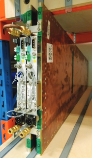 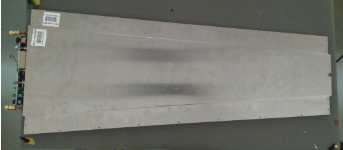 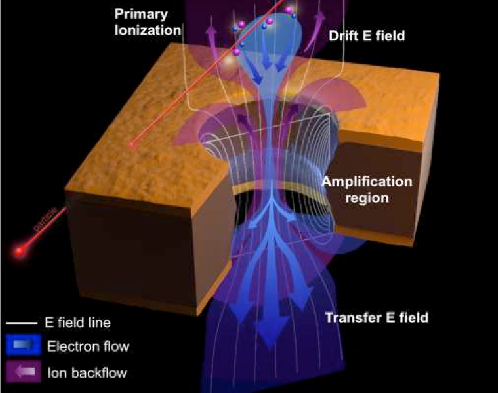 SC assembly
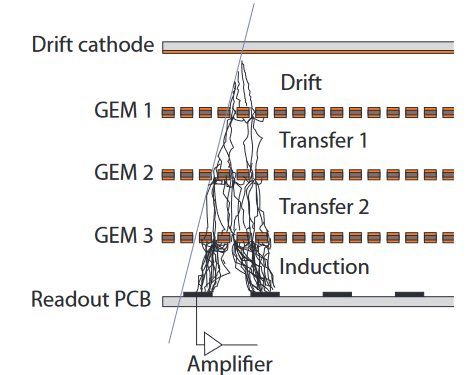 metal enclosure cover attachment
GE1/1 Installation  
July-Oct 2019   Negative endcap &  July-Sept 2020  Positive endcap
Microscope picture of a GEM foil
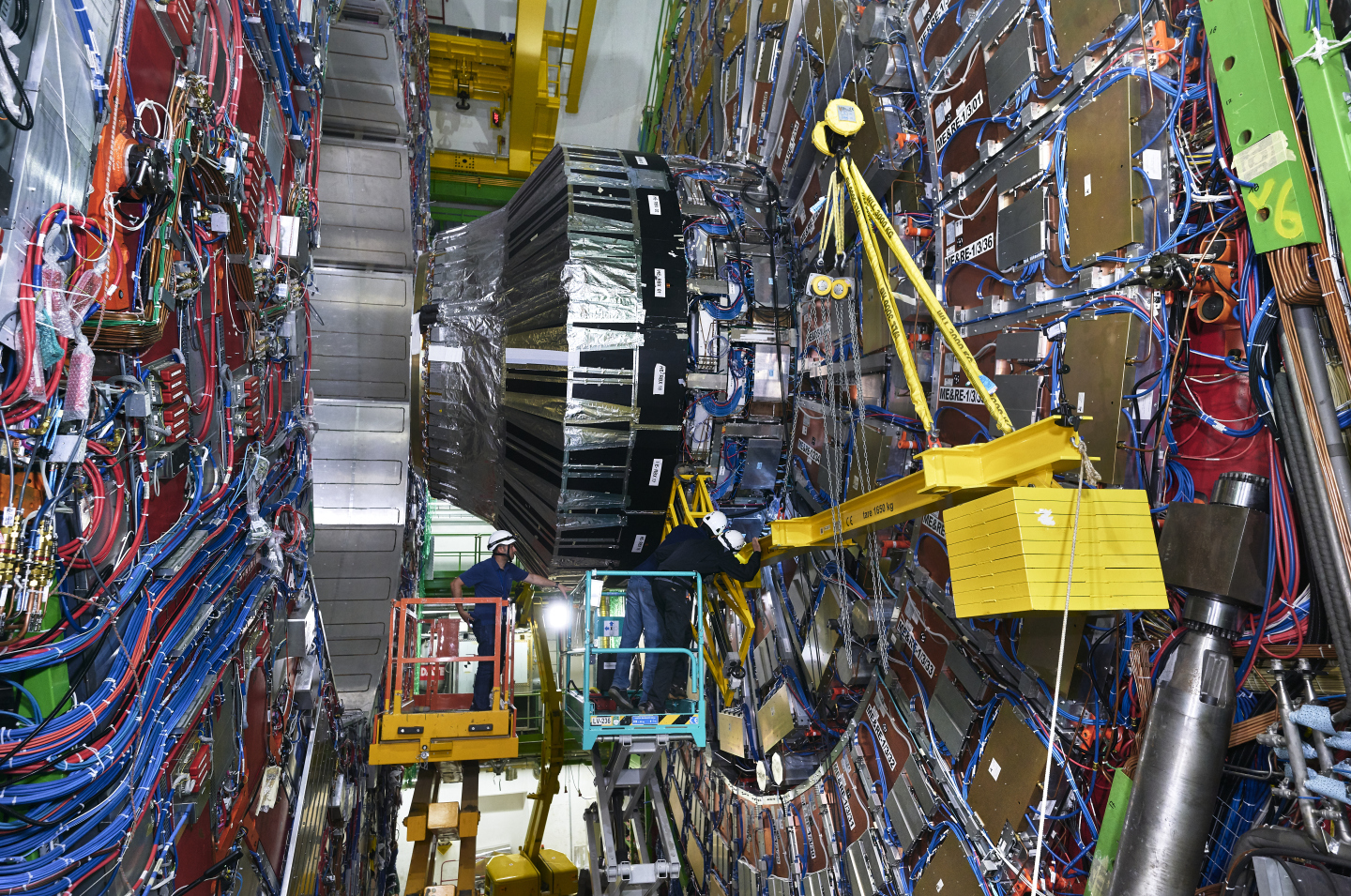 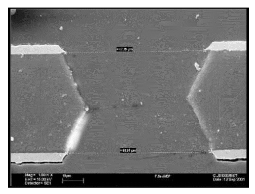 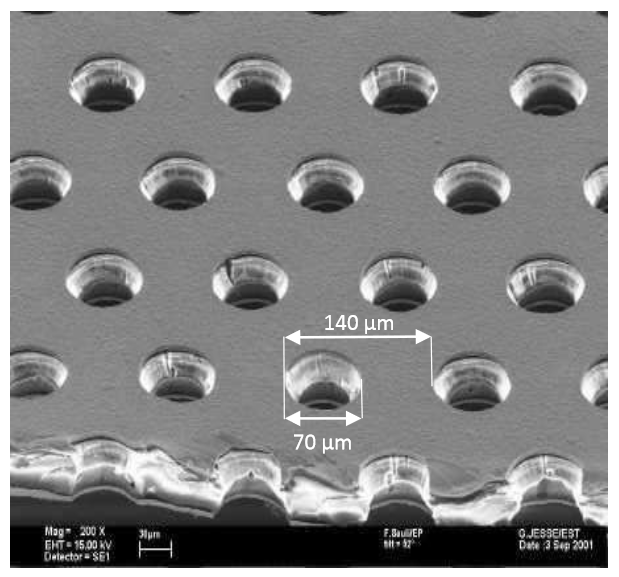 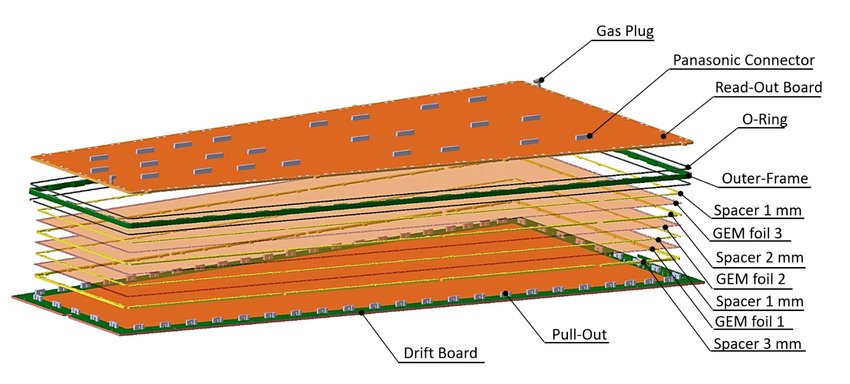 Schematic view of a GEM chamber
6
CMS Technical Design Report for the Muon Endcap GEM Upgrade
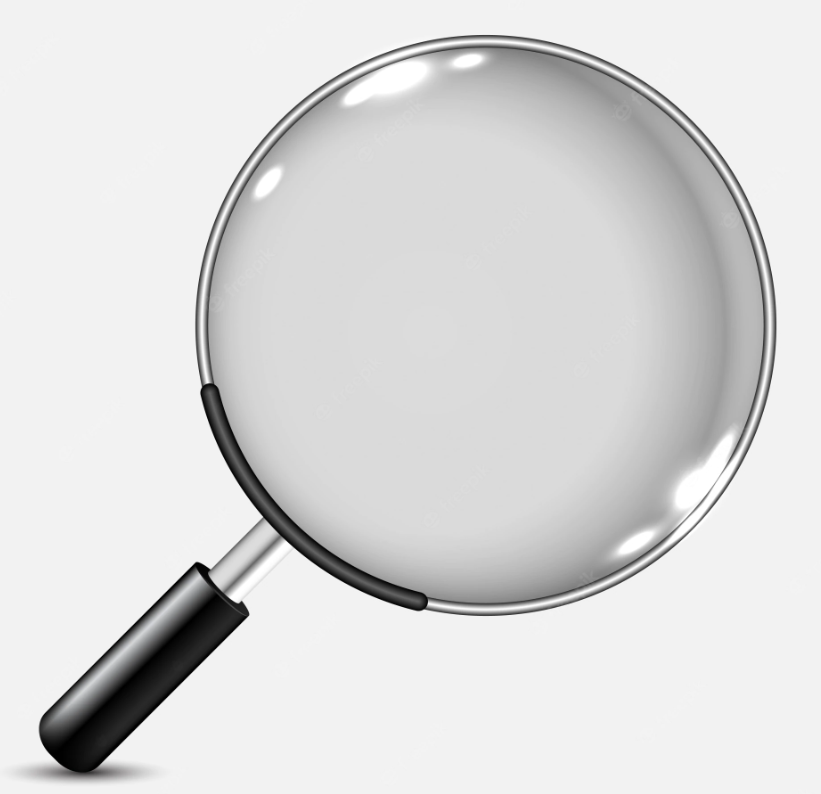 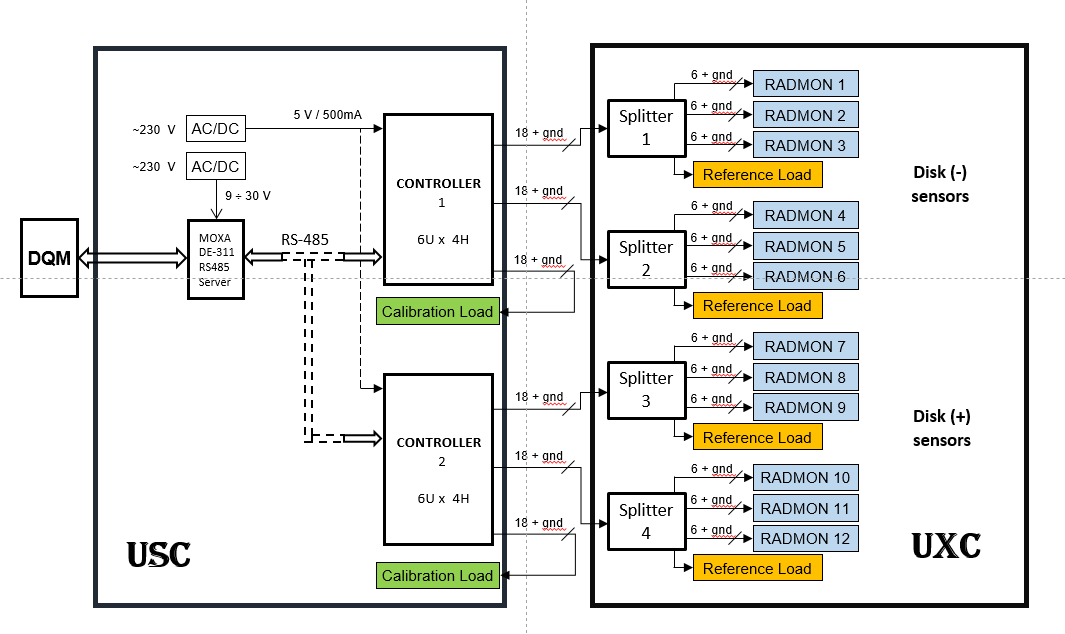 Radiation Monitoring 
System in 
GEM detectors
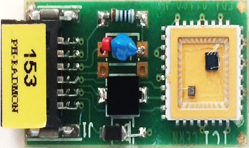 7
p-i-n diodes  RadFETs
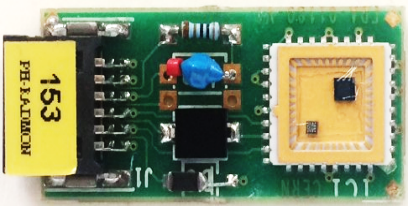 t°
Radiation Monitoring System in GEM Detectors
A monitoring system, designed to measure the radiation dose and particle fluence around the GEM detectors, has been developed and installed in GE1/1 chambers. 
The Radiation Monitoring (RadMon) System consists of 12 RadMon units with active radiation sensors.
Each RadMon unit contains:
RadFETs (Radiation sensitive Field Effective Transistors) – absorbed dose (REM250, REM130)
 p-i-n diodes – 1 MeV neutron equivalent fluence (BPW34S, LBSD Si-1)
 Thermistor 
 1kΩ resistor
REM 130
REM 250
BPW 34S
LBSD   Si-1
NTC 10k
1 k
RadFETs and p-i-n diodes have several 
advantages:

Small detector sizes
Immediate (online) readout
Minimal power requirement
8
Every RadMon unit has been inserted in metal bracket fixed on the GE1/1 cooling module (long  chambers, wide region)

6 RadMon units with active radiation sensors are installed in 6 GE1/1 long detectors in each endcap (totally 12 sensors)
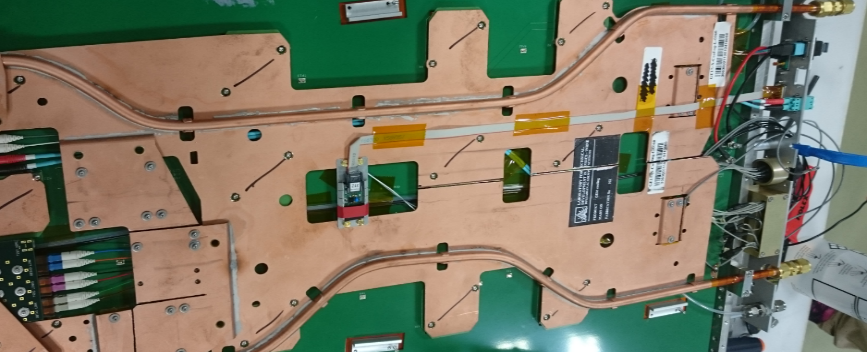 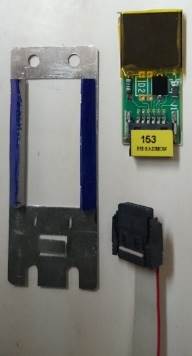 Splitter 1
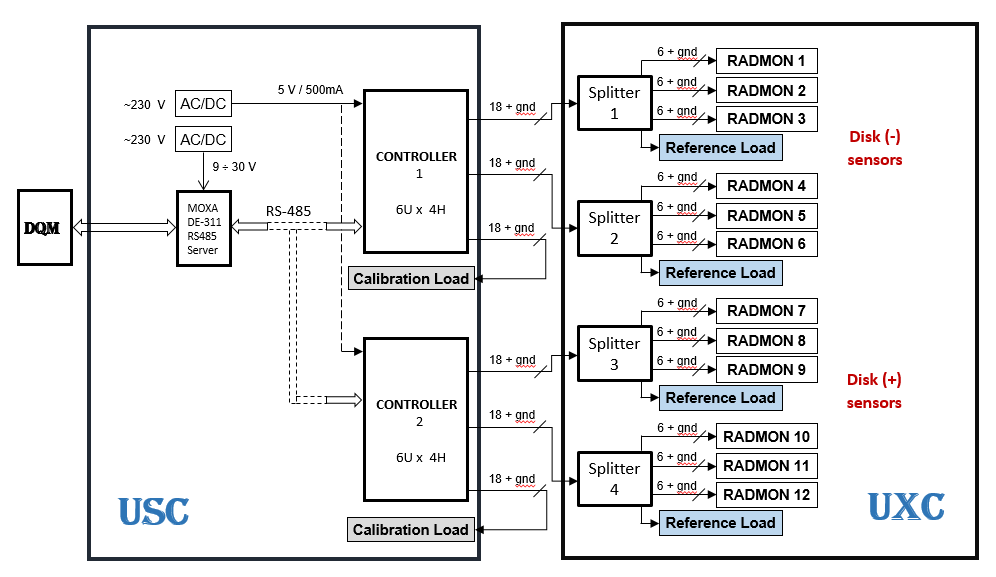 Splitter 2
9
Dose and particle fluence measurement
Irradiation with high energetic hadrons can provoke accumulation of local defects in the RadFETs/p-i-n diodes.
LHC start
before
after
ΔU=Ui – U0 [V] (Si-1 or REM250)
The voltage drop across all radiation 
     sensors is proportional to the measured   radiation/particle fluence  magnitude.
For the RadFETs the relation between the gate threshold voltage shift ΔVth and the radiation  dose D can be best approximated by ΔVth = A×DB, (resp. D = (ΔVth/A)1/B) . The  coefficients A and B depend on the RadFET type as well as on the measured dose range.
Time
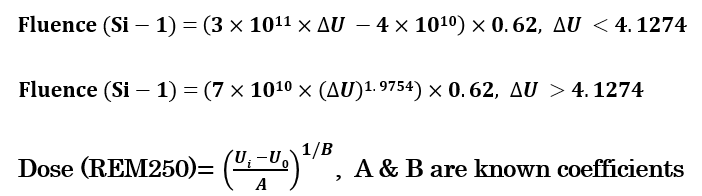 The shift of the p-i-n diodes forward voltage ΔVF is proportional to the 1 MeV neutron equivalent fluence Φ [cm-2]. The relation is generally linear – Φ = cΔVF, where c depends of the diode  type.
10
Temperature Dependence
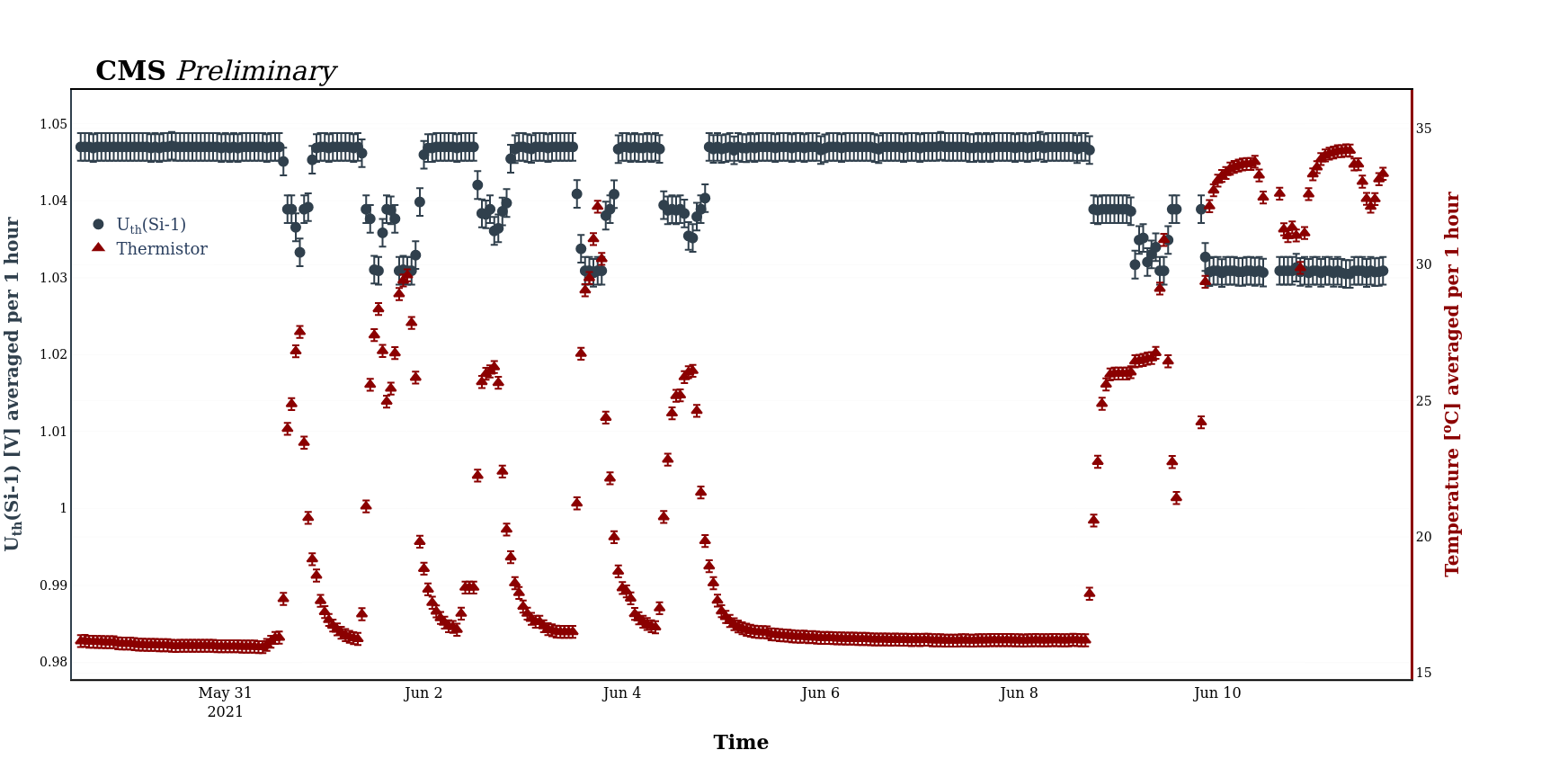 The plots contain the averaged data per hour for the LBSD Si-1/RadFET (Rem250) and thermistor data which are integrated in RadMon 3 unit installed in the bottom sector of the CMS Negative endcap.
The uncertainty of threshold voltage of sensors is ±0.0018V considering both the precision of the ADC in the controllers and data averaging

The uncertainty of thermistor measurements is estimated to be ±0.22°C 
 
No presence of magnetic field
11
Dependence on the CMS 
Magnetic Field
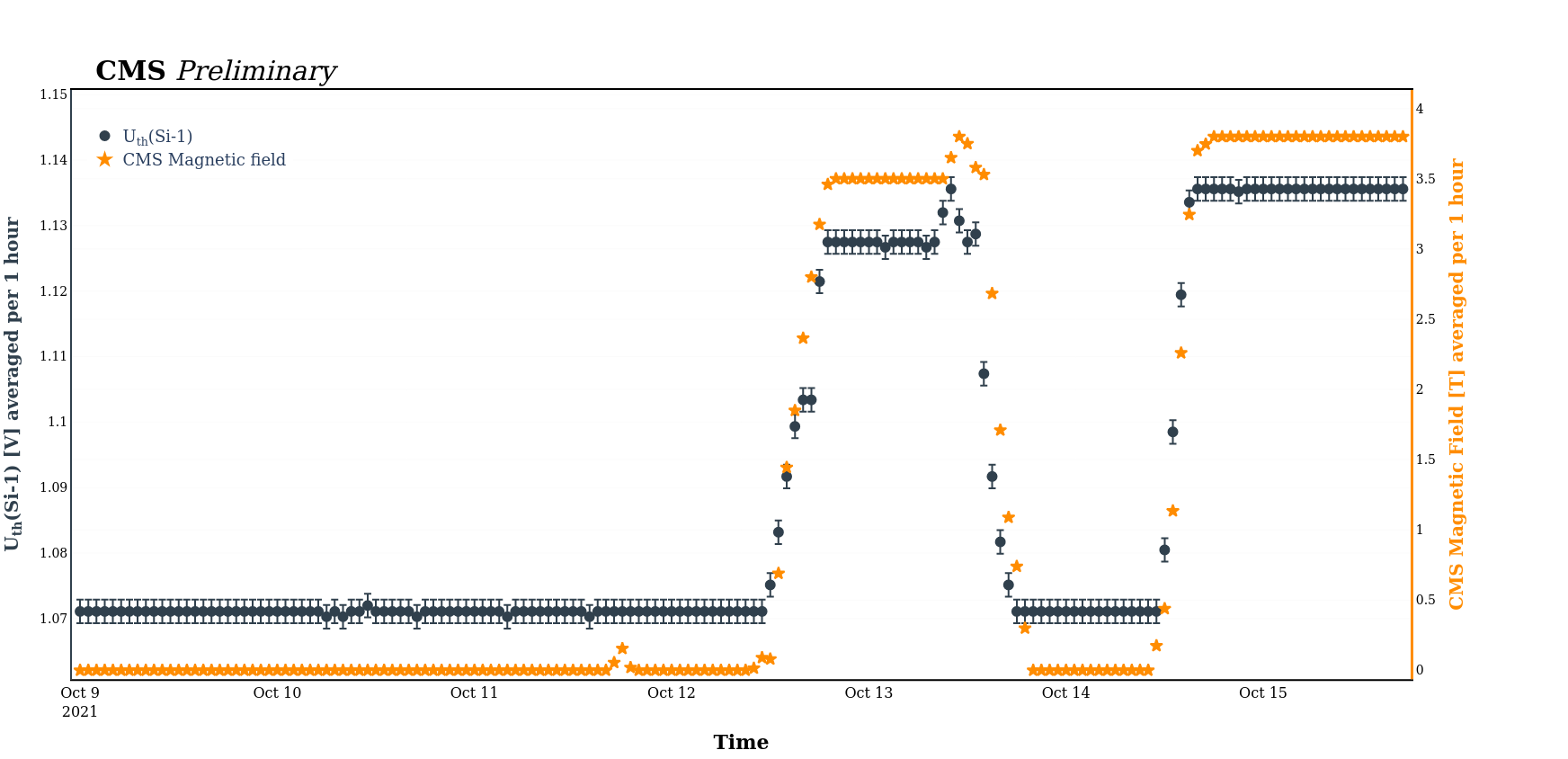 The plots contain the averaged data per hour for the LBSD Si-1/RadFET (Rem250) and the CMS Magnetic field during one week from the “warming up period of the CMS Magnet” performed in October 2021.
The uncertainty of threshold voltage of sensors is ±0.0018V considering both the precision of the ADC in the controllers and data averaging

The temperature during the presented period fluctuated within 0.3°C

The p-i-n diode and RadFET are integrated in RadMon 6 unit installed in the top sector of the CMS Negative endcap.
12
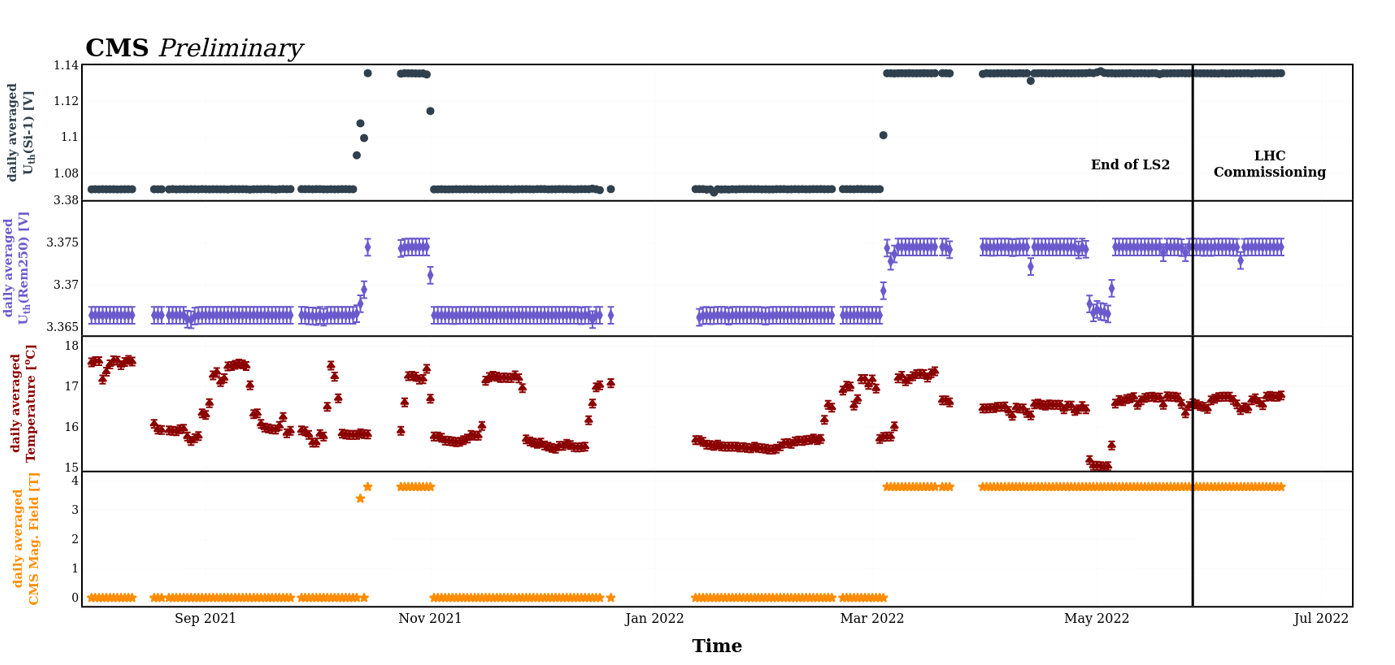 Daily average threshold voltage values for the p-i-n diode (Si-1) and RadFET (Rem250) active sensors in relation to the temperature and the CMS magnetic field during the last ten months of LS2 (Aug 1 2021 until May 26 2022 inclusively) and the beginning of the LHC Commissioning period (27th May 2022 until 20th June 2022)
The uncertainty of threshold voltage of radiation sensors is evaluated to be ±0.0004V due to data averaging and precision of the ADC integrated in the controllers while the uncertainty of thermistor measurements is estimated to be ±0.1°C.
The increase of forward Uth(Si-1) at given forward current in magnetic field observed in p-i-n diodes can be attributed to magneto-resistance as well as to the increased charged carrier recombination [1]. The observed change of Uth(REM250) in magnetic field is due to similar effects as in p-i-n diodes.

[1] I. Mandic´, F. Ravotti, Member, IEEE, M. Glaser, I. Serˇsa, J. Hartert, S. Franz, V. Cindro, I. Dolenc, A. Gorisek, G. Kramberger, and M. Mikuz, 
 “The Effect of Magnetic Field on Readout of Diodes Used as NIEL Counters “, IEEE Transactions on Nuclear Science ( Volume: 58, Issue: 3, June 2011)
13
Conclusion
The threshold voltage values of the active radiation sensors are well determined before the start of  LHC RUN3:

Calibration (offset) of the voltage threshold for each sensor has been determined at the CMS magnetic field
Temperature correction is required to achieve lowest possible uncertainty


The radiation monitoring system of GEM is fully tested to measure the total dose and neutron flux in the area of the GE1/1 chambers installed at Station1 in the region of the endcaps.
Acknowledgements

This work was supported by research grants from National Roadmap for Research Infrastructure 2020-2027, CERN, Ministry of Education and Science (MES), Bulgaria (D01-374/18.12.2020) and National Science Fund of Bulgaria (BNSF), MES (KP-06-CERN/2 /14.12.2018)
14
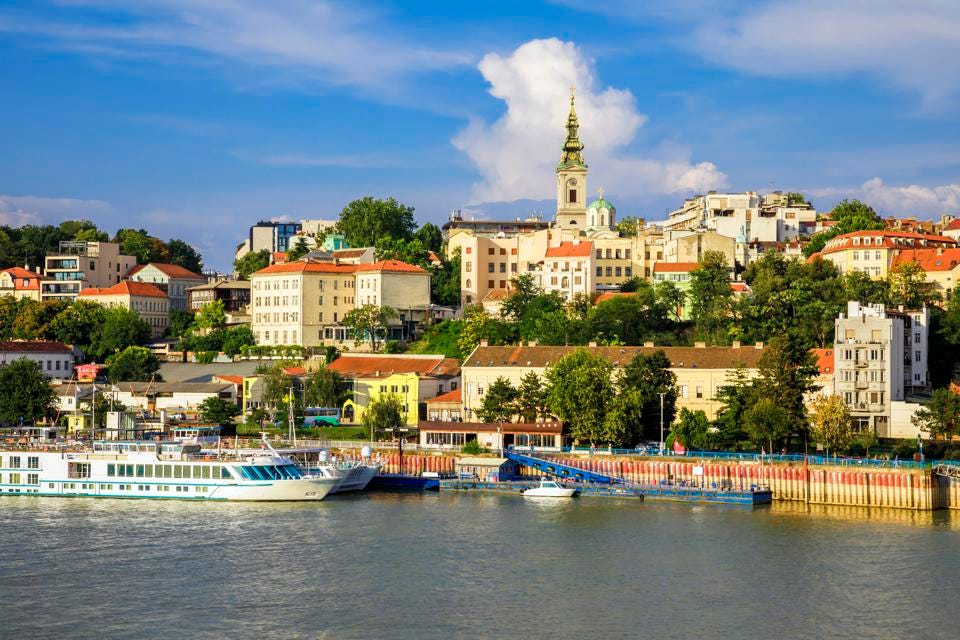 Thank You
15